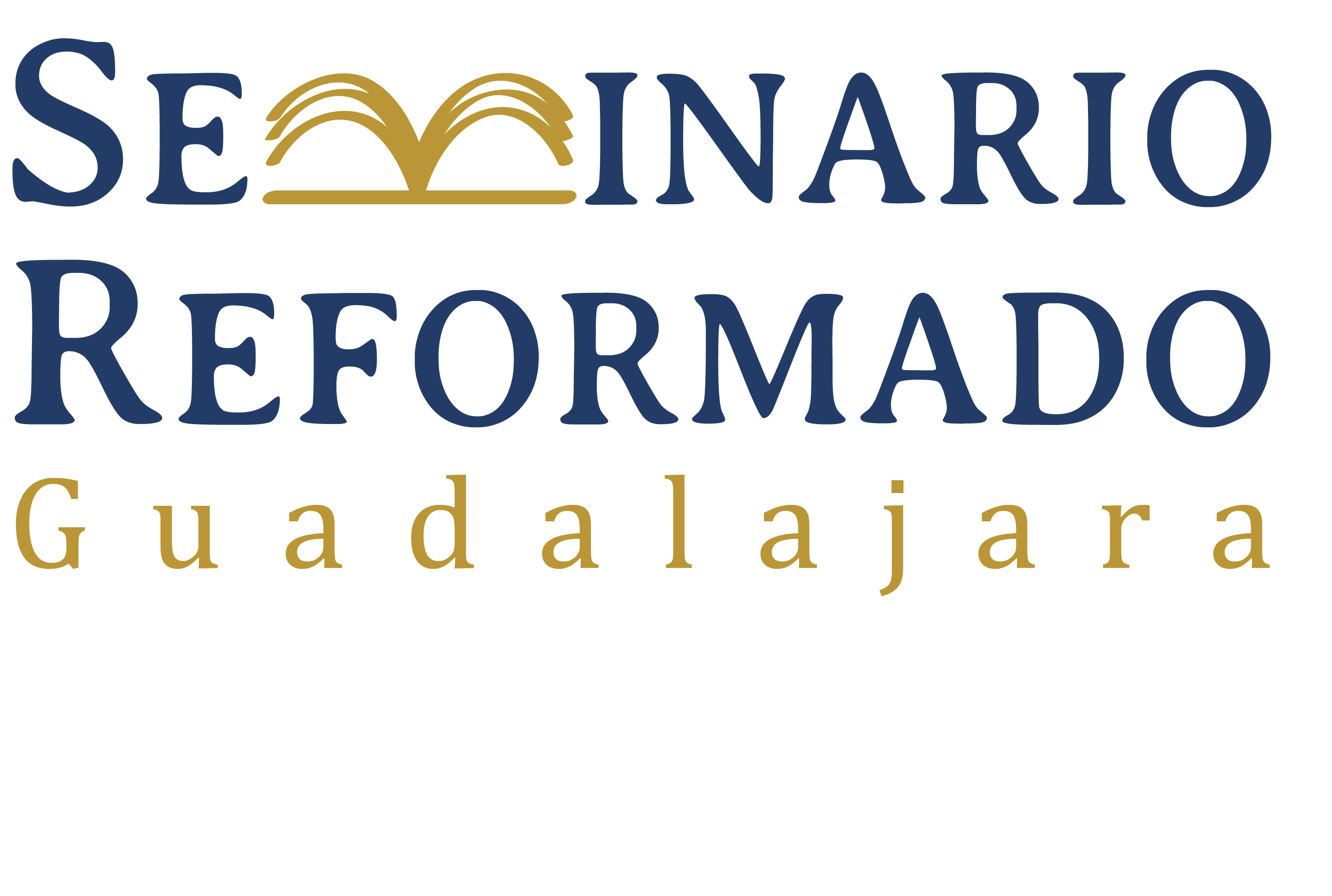 Cómo escribir un ensayo 3
19 de noviembre de 2011
Repaso
1.	¿Qué es un ensayo?
Un ensayo es un escrito académico que analiza, interpreta, o evalúa un tema.
Tiene un contenido relevante y bien documentado, un argumento apropiado y bien organizado, y hace uso correcto del lenguaje.
Repaso
2.	Es bueno empezar con una lluvia de ideas, hacer listas, hacer diagramas, etc. y luego organizarlas y agruparlas.  Un ensayo requiere uno o más borradores.
Repaso
3.	Sobre la marcha es bueno capturar citas o referencias interesantes y relevantes que descubres en tu investigación.  Las puedes colocar de una vez en el cuerpo de tu ensayo y anotar la información bibliográfica en la bibliografía.
Repaso
4.	El cuerpo del ensayo desarrolla los aspectos principales del tema y apoya la tesis mencionada al final de la introducción.  Cada párrafo debe mostrar una argumentación y organización clara.
La introducción (ver Gamboa)
1.	Es útil pensar en la introducción como un triángulo invertido.  La introducción procede de lo general a lo específico.
La introducción
2.	La meta con la introducción es enganchar o capturar el interés del lector.  Entonces la introducción puede empezar con algo llamativo o interesante.
La introducción
3.	De ahí, la introducción puede proceder a una introducción general al tema a ser tratado.  Se acerca al tema.
La introducción
4.	Luego, es bueno indicar la organización que seguirá el ensayo.  ¿Cuáles son sus partes esenciales?
La introducción
5.	Finalmente, la introducción terminar con un enunciado conciso que resume la idea central del ensayo – la tesis.
La introducción
6.	Para llamar la atención del lector, la tesis puede hacer uso de las siguientes estrategias:
Sorpresa
Confirmación
Contradicción
Suspenso
La introducción
7.	Ver dos ejemplos en Gamboa (3-4).
La introducción
8.	Ver ejemplo de mi ensayo.
La conclusión (ver Gamboa)
1.	La conclusión es el último párrafo del ensayo y debe recoger o recapitular las ideas que se presentaron en la tesis.
La conclusión
2.	Es útil pensar en la conclusión como un triángulo: procede de lo específico a lo general.
La conclusión
3.	La conclusión puede empezar con una repetición de la tesis.
La conclusión
4.	Luego, la conclusión puede resumir algunos pensamientos clave en todo el ensayo.
La conclusión
5.	La conclusión puede terminar con una declaración o aplicación general del tema.  Sirve para situar la idea central dentro de un contexto más amplio.
La conclusión
6.	Ver mi ensayo.
Las transiciones (ver Gamboa)
1.	Las transiciones suelen ser expresiones, palabras o frases que conectan las ideas y los argumentos del escritor.
Las transiciones
2.	Son de fundamental importancia tanto para lograr mantener la lógica del ensayo como para orientar al lector.
Las transiciones
3.	Las transiciones facilitan el paso de una idea a otra porque señalan los elementos clave y las conexiones entre las ideas.
Las transiciones
4.	Son un segundo nivel de comunicación que complementa el argumento.
Las transiciones
5.	Ejemplos de transiciones:
Causa: ya que, dado que, visto que, debido a, a causa de
Certeza: por supuesto, sin duda, obviamente, claro que
Contradicción: al contrario, sin, sino que
Condición: en caso de que, con tal (de) que, a menos que, a condición de que
Efecto: como consecuencia, entonces, por eso, como resultado
Las transiciones
5.	Ejemplos de transiciones:
Hecho imprevisto: sin embargo, a pesar de, aun así, aunque
Incertidumbre: a lo mejor, quizá, al parecer
Introducción al tema: con respecto a, con motivo de, tocante a
Medios: de esta manera, de tal modo
Orden temporal: primero, en primer/segundo lugar, a continuación
Repetición: es decir que, o sea que, en otras palabras
Las transiciones
6.	Ver mi ensayo
Después de escribir (ver Gamboa)
1.	Primero, lee con calma todo el ensayo y presta atención a todo el contenido del mismo, a la organización, a la lógica.  ¿Comunica bien al lector su propósito?
Después de escribir
2.	Segundo, lee el ensayo con un ojo en los aspectos gramaticales: los signos de puntuación, la acentuación, la concordancia entre género y número (verbos, adjetivos), la ortografía, los espacios, los márgenes, las citas bibliográficas, etc.
Mantén y mejora tus ensayos (ver Gamboa)
1.	Lee mucho, de estilos diversos, y fíjate en lo que te gusta y no te gusta del estilo de los demás.
Mantén y mejora tus ensayos
2.	Experimenta con la escritura ensayando diversos estilos.
Mantén y mejora tus ensayos
3.	Lee con regularidad un periódico.  Fíjate en las expresiones nuevas o palabras nuevas.
Mantén y mejora tus ensayos
4.	Anota en un cuaderno las nuevas expresiones o nuevas palabras que ves o escuchas.
Mantén y mejora tus ensayos
5.	Escribe mucho.  Utiliza un diario.
Mantén y mejora tus ensayos
6.	Mantén correspondencia con tus amigos y contactos.
Próximos pasos
Terminar de escribir el borrador del cuerpo de tu ensayo y solicitar retroalimentación del instructor.
Próximos pasos
2.	Escribir la introducción y la conclusión y solicitar retroalimentación.
Próximos pasos
3.	Pulir todo el ensayo pensando en el contenido / coherencia y también en asuntos gramaticales, etc.
Próximos pasos
4.	Asegurar que todas tus referencias sean citadas correctamente y que concuerden con la información en la bibliografía.